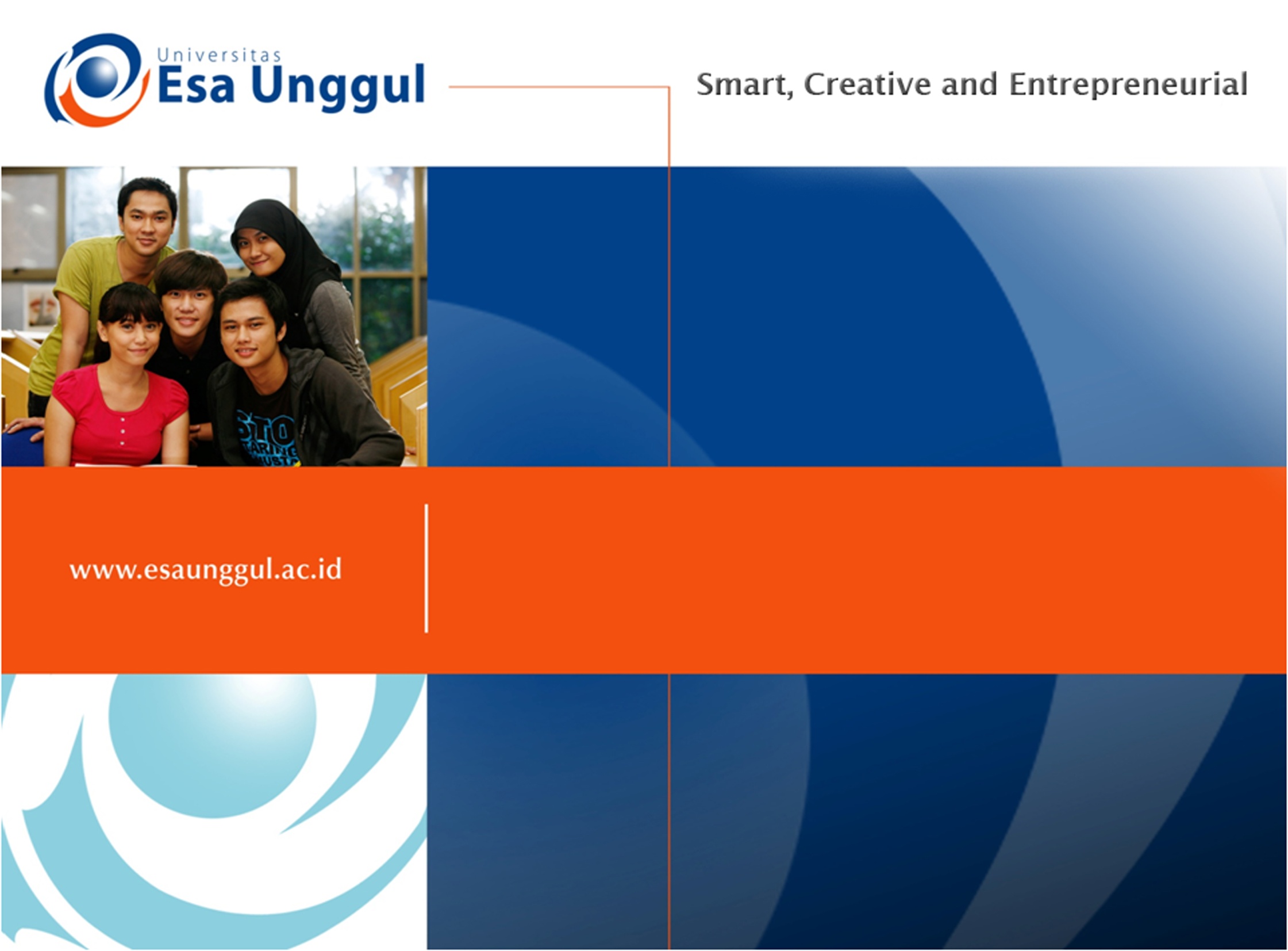 KOMUNIKASI PEMASARAN TERPADU
PERTEMUAN 14 – EVENT AND SPONSORSHIP
5927 EUIS NURUL BAHRIYAH, SE, M.Si
FAKULTAS ILMU KOMUNIKASI
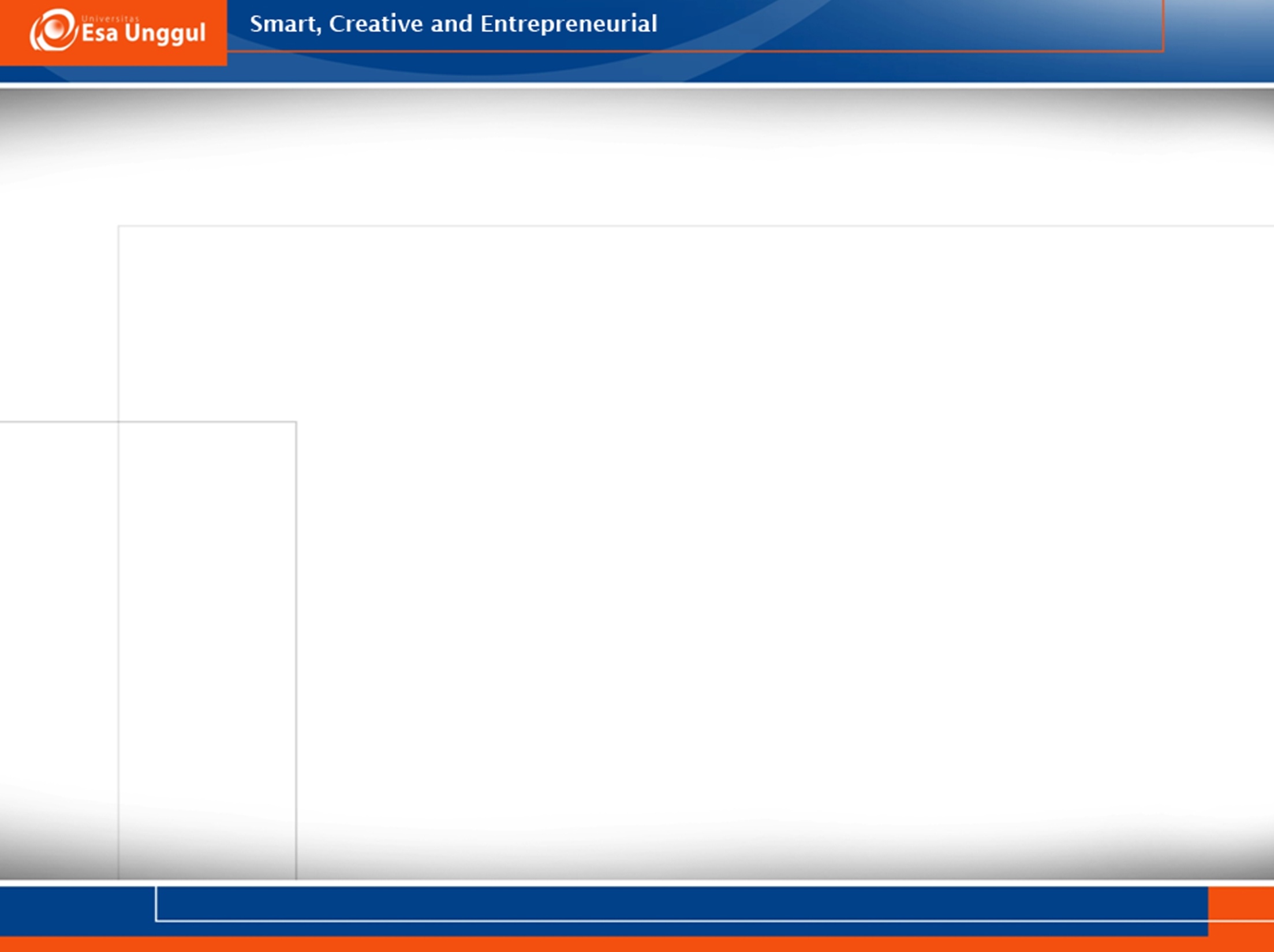 VISI DAN MISI UNIVERSITAS ESA UNGGUL
2
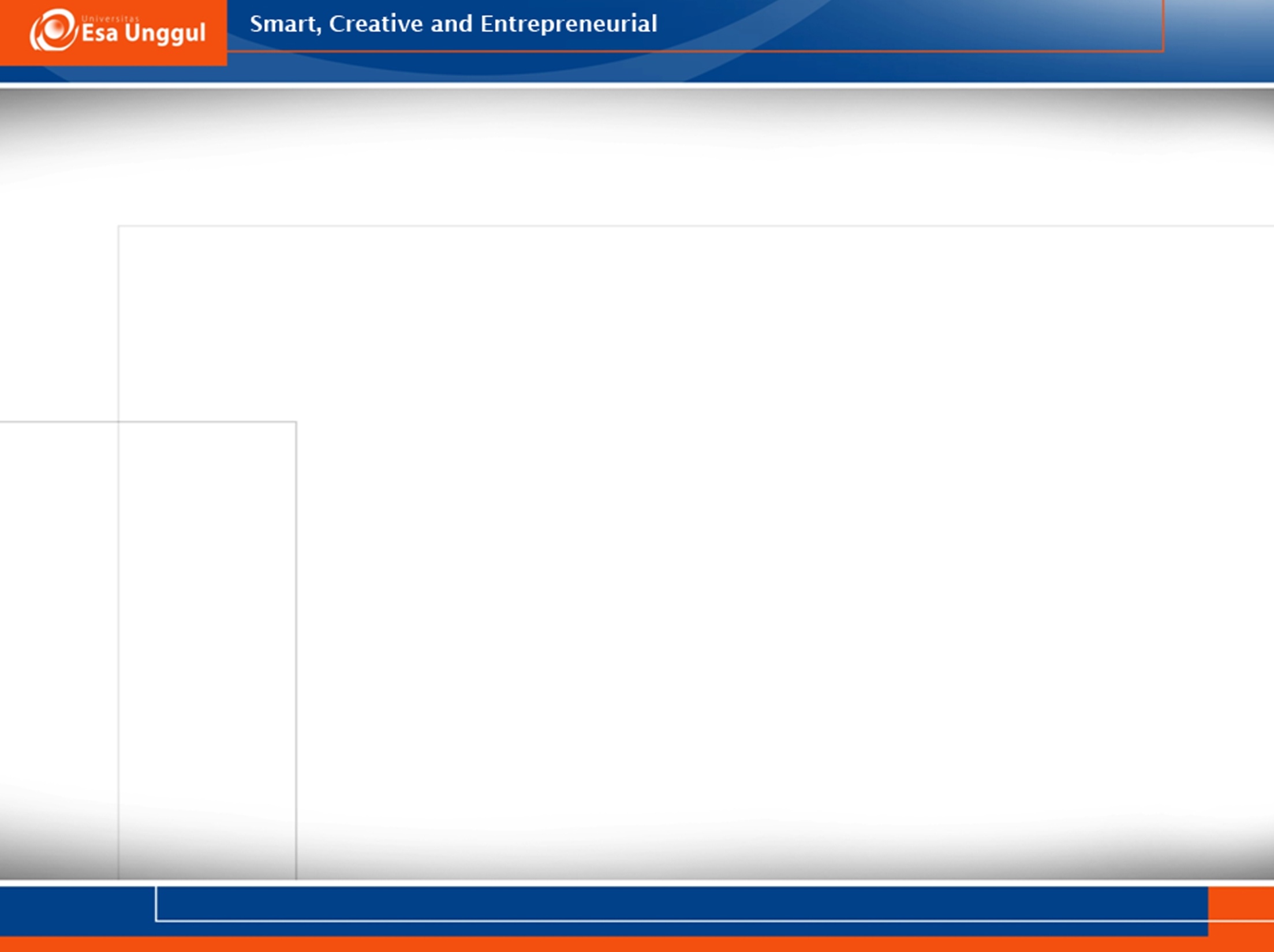 KEMAMPUAN AKHIR YANG DIHARAPKAN
Mampu menguraikan mengenai Even dan Sponsorhip sebagai tools Komunikasi Pemasaran Terpadu
3
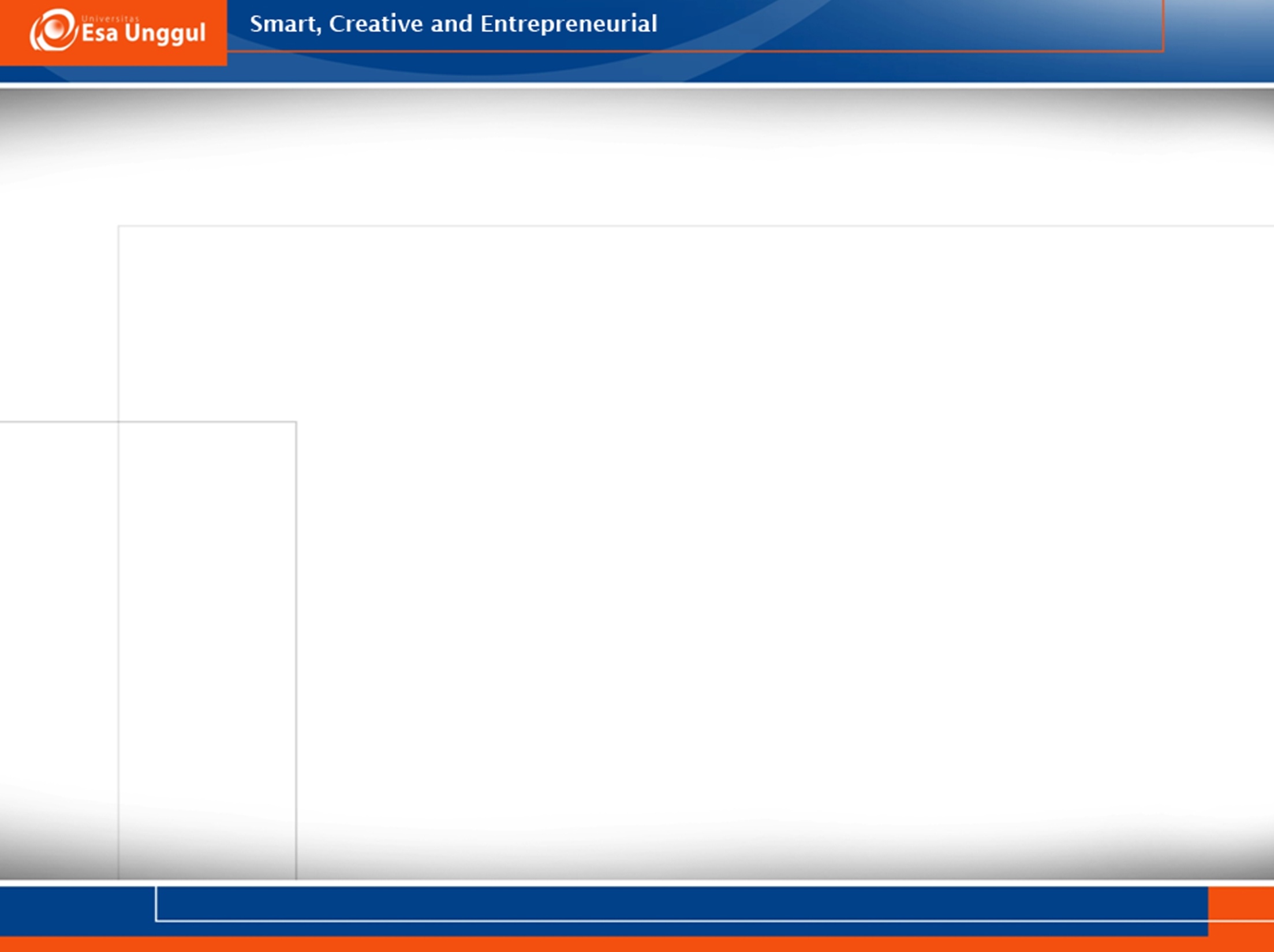 Event concept
Why (Tujuan dari event)
What (Acara apa yang akan disajikan)
Who (komunitas yang dipilih) 
Where (Tempat yang mudah diakses dengan fasilitas yang memadai)
When (Waktu yang pas untuk melaksanakannya)
How (Bagaimana mempublikasikan dan mempromosikan ke media dan komunitas itu sendiri)
How much (Berapa biaya yang harus dikeluarkan oleh company)
4
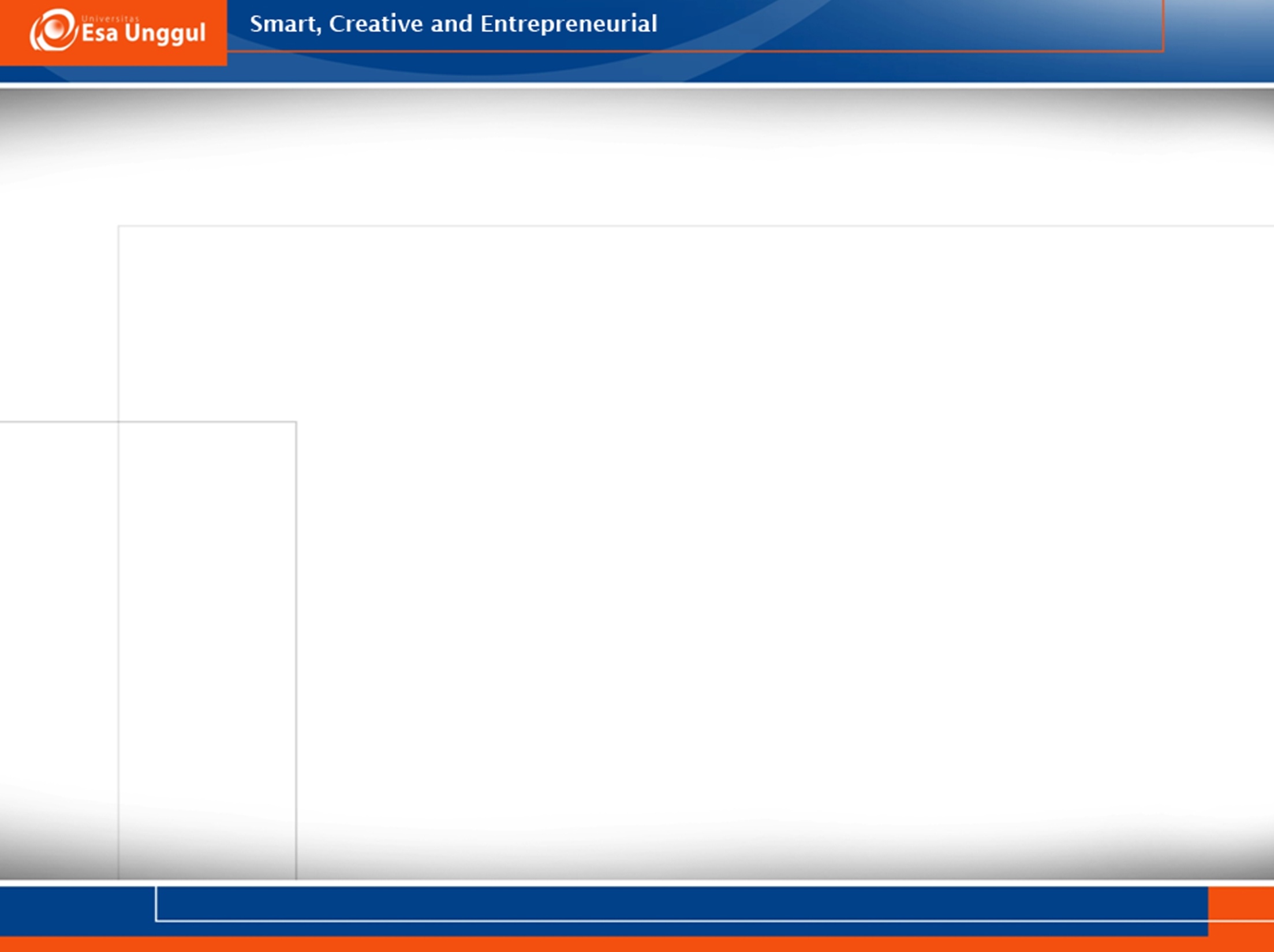 Memperkenalkan suatu institusi ke sebuah komunitas yang sesuai dengan goal perusahaan 
Feed back bagi institusi tersebut.
Membangun image positif.
Menciptakan relasi yang lebih erat.
Terciptanya interaksi dan komunikasi yang semakin efektif.
5
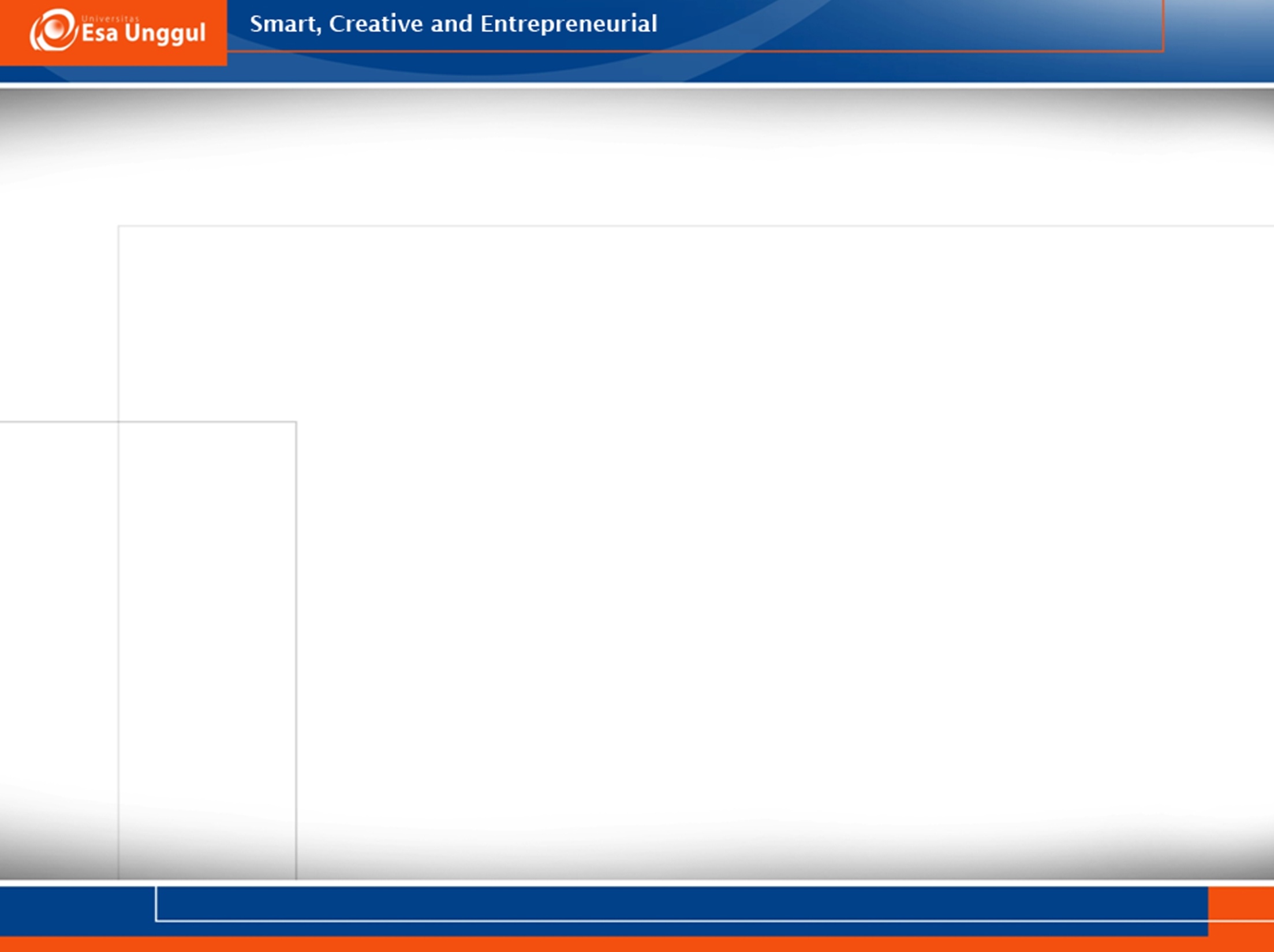 Komunitas tertentu
Bagaimana karakteristik mereka (gaya hidup) 
Perhatikan aspek demografi (usia, jenis kelamin,  status sosial, status ekonomi)
Bagaimana bentuk kegiatan mereka
Apa preferensi utama kegiatan mereka
6
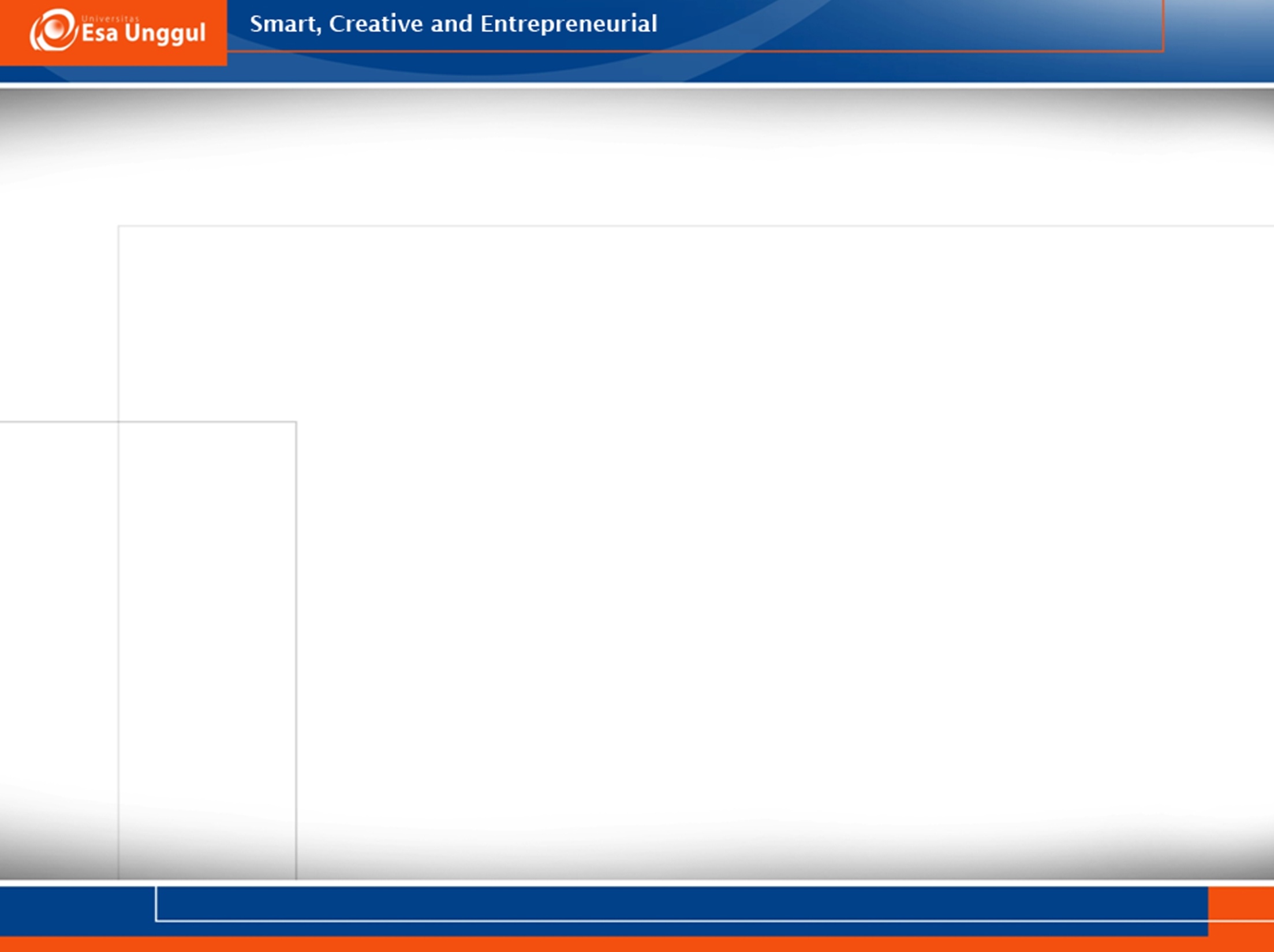 PELAKSANAAN EVENT FOR COMMUNITY
Semua kegiatan memang harus bersifat entertaiment. Namun, perlu dipadu dengan muatan lainnya supaya acara itu berbobot.
Informatif
Educatif (kegiatan ilmiah untuk para siswa dan Mahasiswa)
Motivation
Spiritual
Sosialization program
7
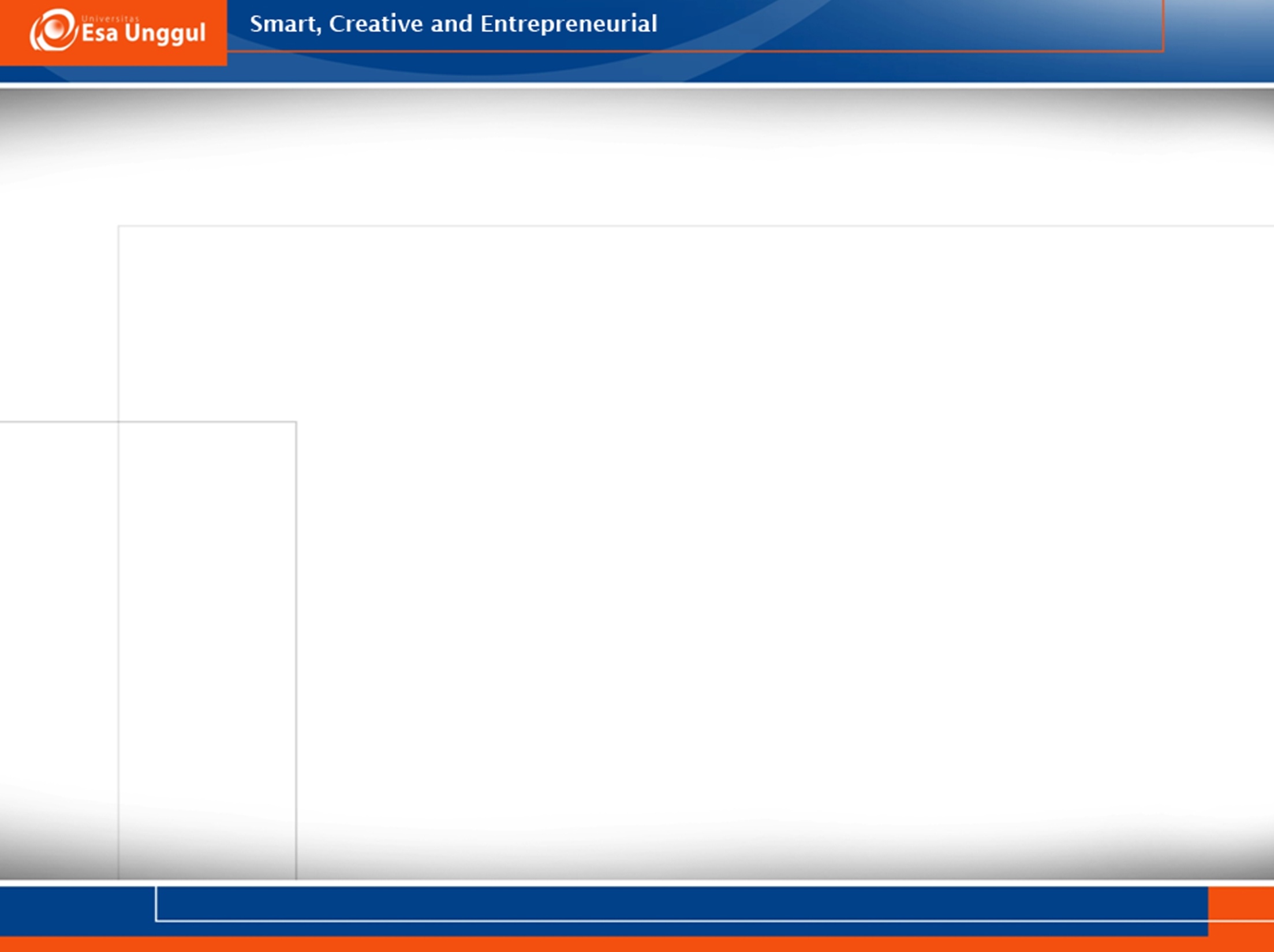 Touring atau traveling 
Sport competition 
Cooking competition
Gathering 
Games and Quiz
8
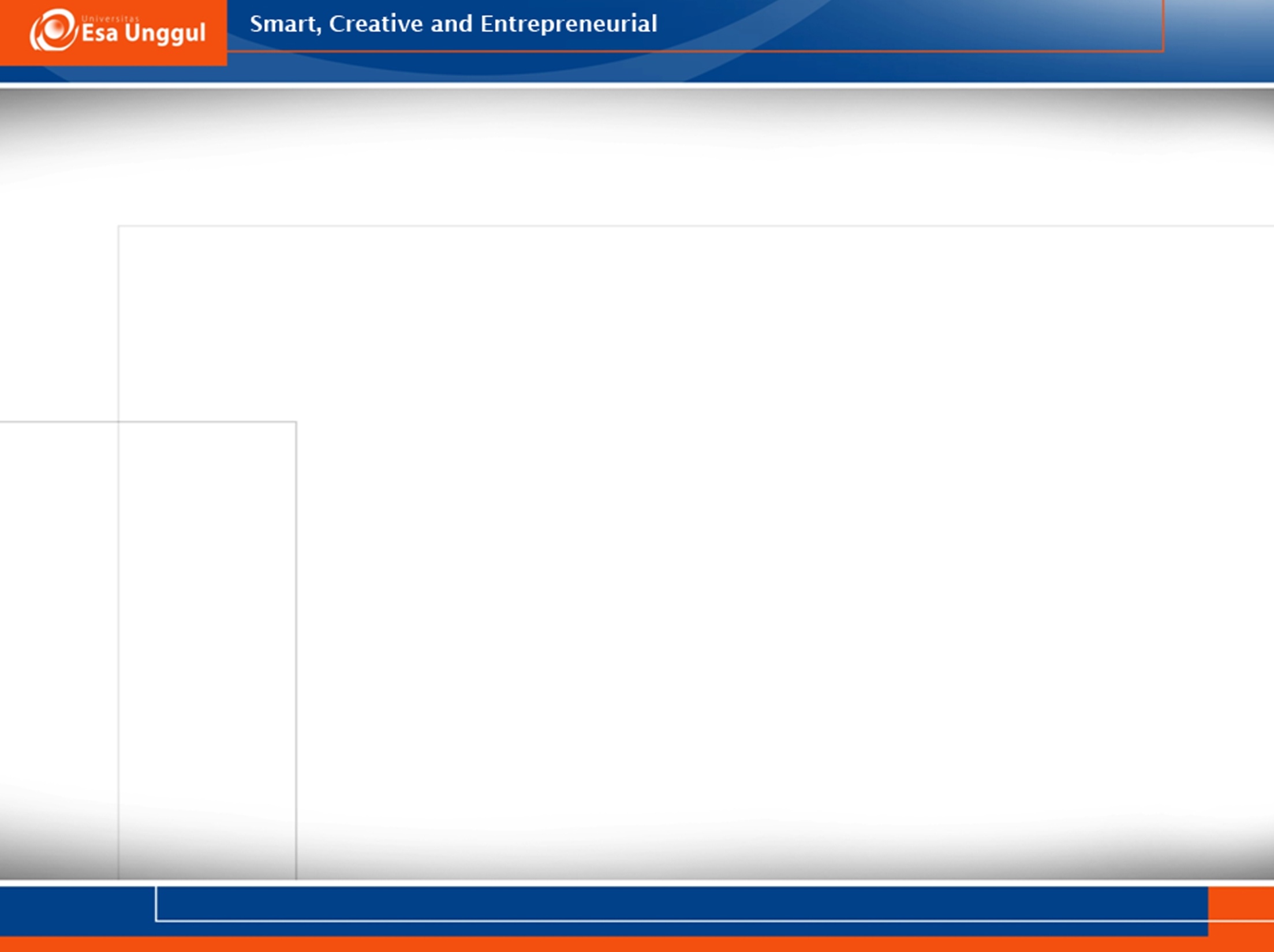 Lomba desain poster “ I love physics” yang diadakan BEMJ Fisika Universitas Negeri Jakarta. Bertujuan untuk mengubah paradigma siswa, mahasiswa, dan masyarakat bahwa fisika bukanlah pelajaran yang harus dibenci, namun sebuah pelajaran yang patut untuk di cintai. 
Shimatta Dramatic AnniversaryYogyakarta, Lapangan Mandala Krida, 10 Mei 2009 20:00-24:00Acara untuk memperingati ulang tahun komunitas J-Rock Shimatta, kita akan menggelar pentas band dan kontes cosplay!
9
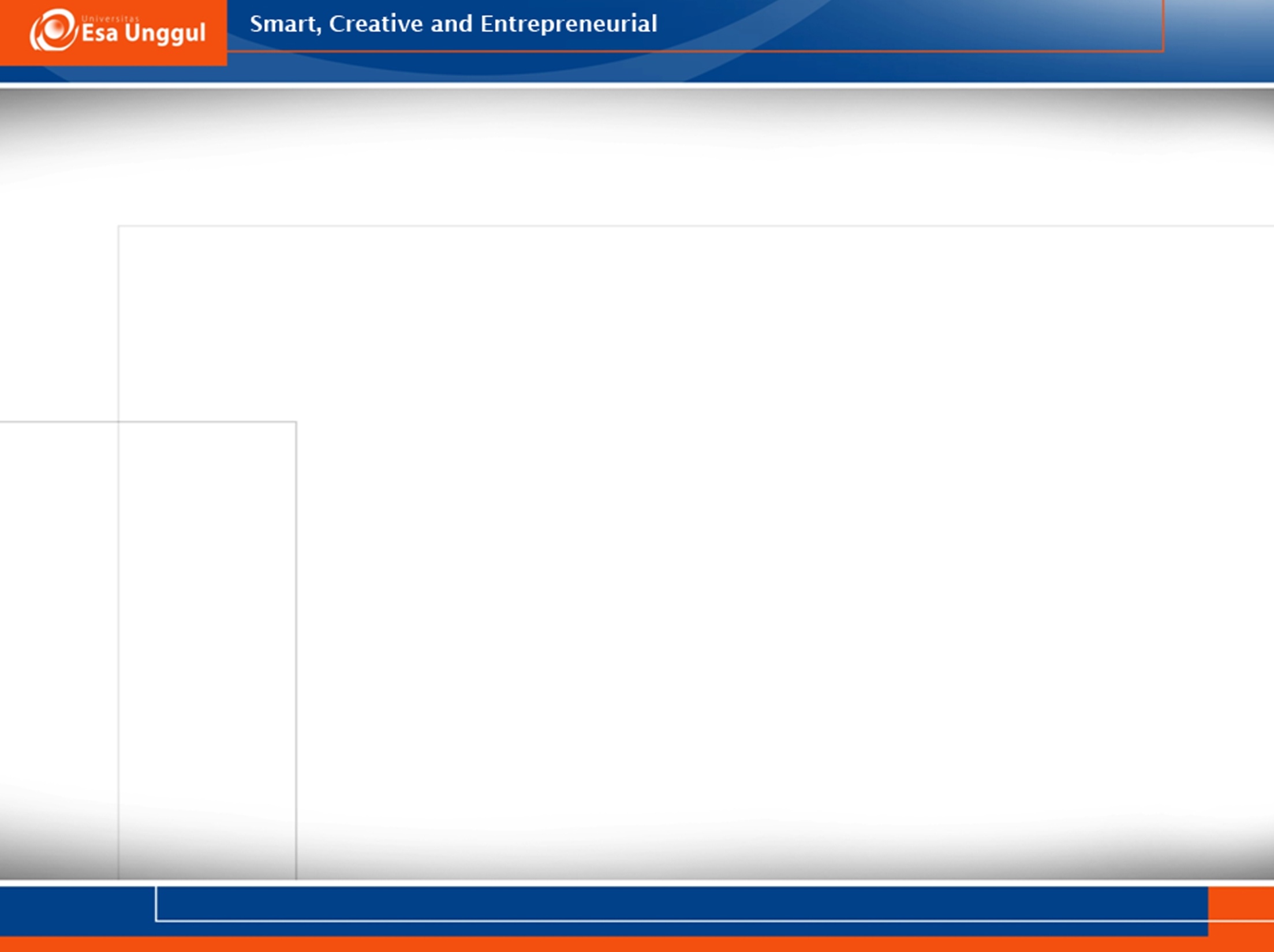 Ekomu, singkatan dari Event dan Komunitas, adalah sarana yang disediakan oleh Yumeko untuk mempromosikan event-event Jepang maupun komunitas Jejepangan di sekeliling kamu.
10
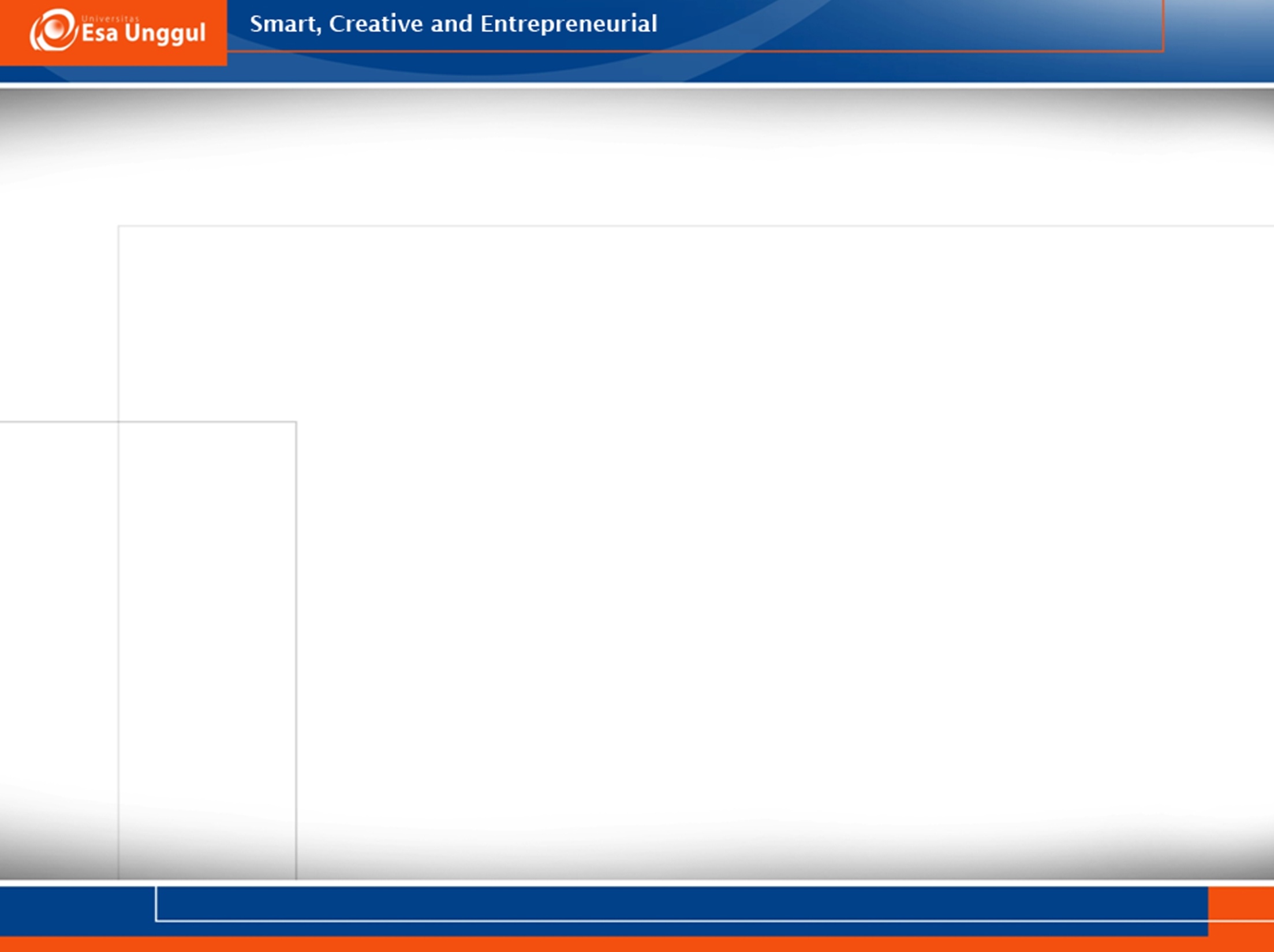 Sponsoship
Sponsorship berkaitan dengan penyediaan dana untuk kegiatan olahraga atau budaya, yang secara langsung dikaitkan dengan penyelenggaraan event.
Sponsorship merupakan bantuan keuangan perusahaan pada media, acara sosial, olahraga atau budaya dalam rangka membuka atau memperkenalkan citra perusahaan.
11
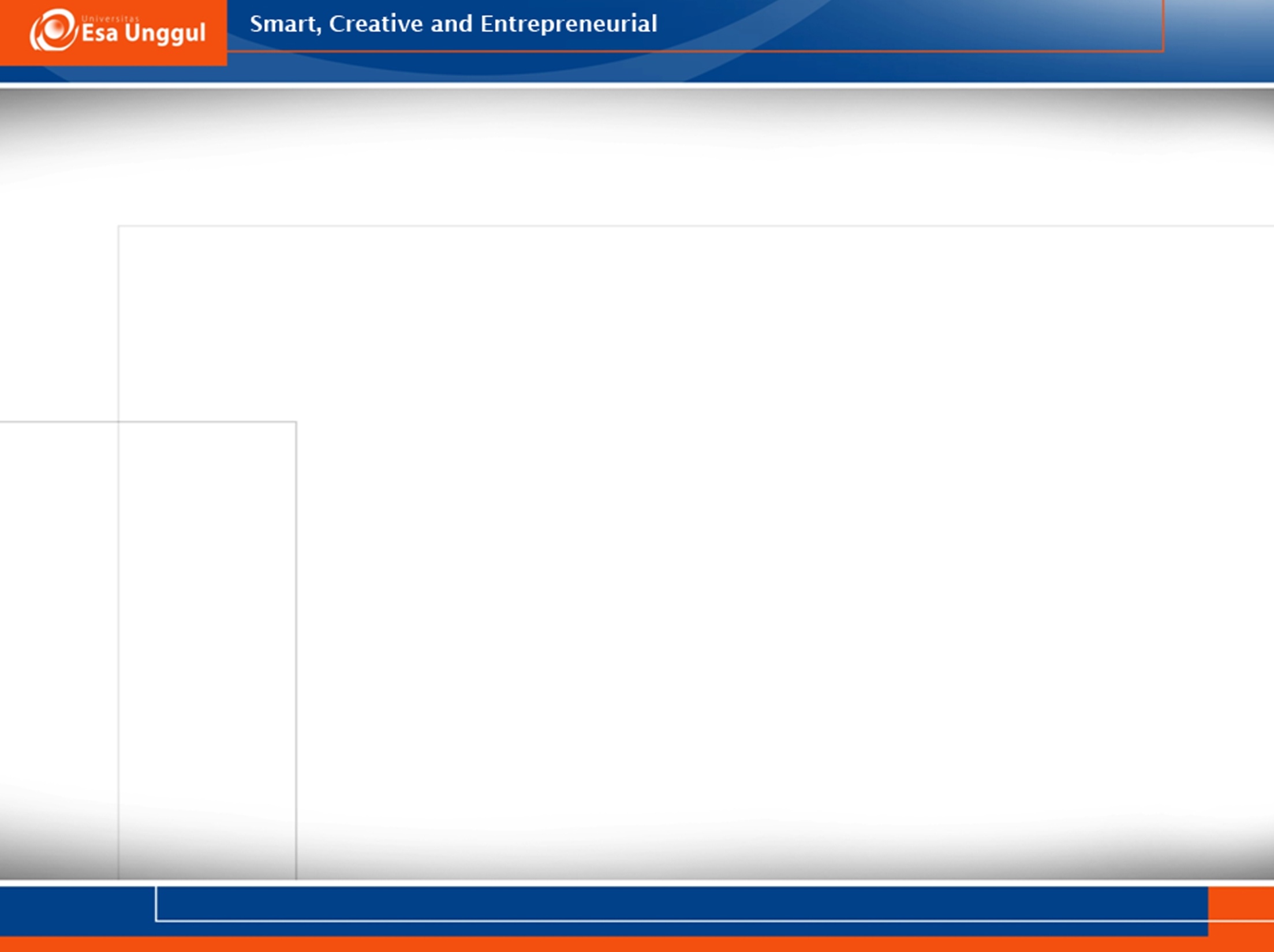 “alat komunikasi pemasaran yang menyebabkan organisasi mendapatkan hak untuk menggunakan perusahaan, produk atau merek nama dan logo dengan kontak pemberian moneter dan dukungan lain kepada organisasi”

Melalui sponsorship, perusahaan dapat mencapai konsumen???
12
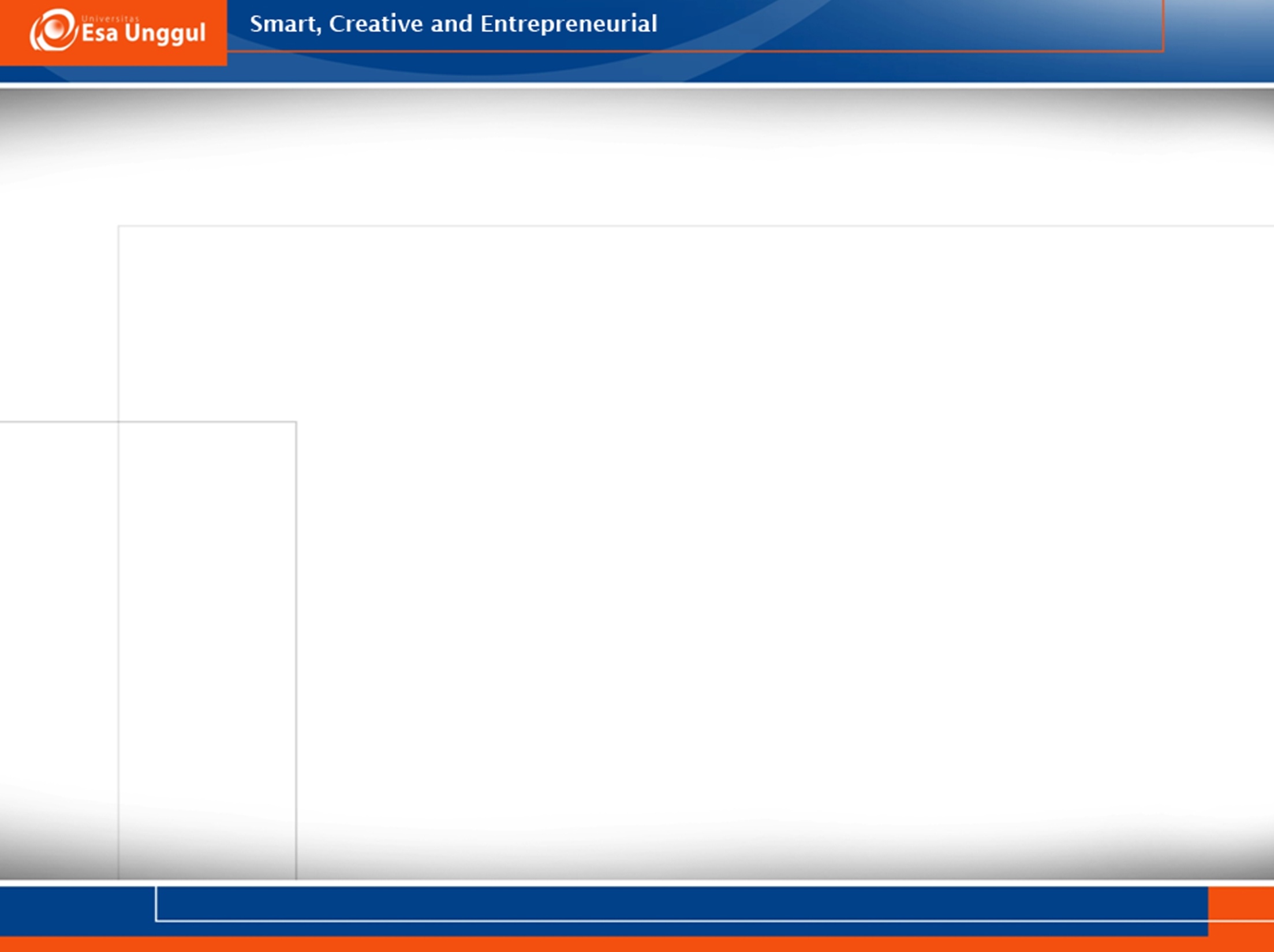 Sponsorship adalah....
Duncan (2008),Dukungan keuanga dari sebuah organisasi, orang, atau kegiatan dalam pertukaran untuk publisitas sebuah merek dan asosiasi merek.
Etzel, Stanton (1997), kegiatan pembentukan citra dalam jangka panjang, dan berpengaruh pada penjualan.
Gilbert (2003), dukungan materi atau keuangan dari suatu aktivitas tertentu, yang pada umumnya diberikan kepada aktivitas/kegiatan.
13
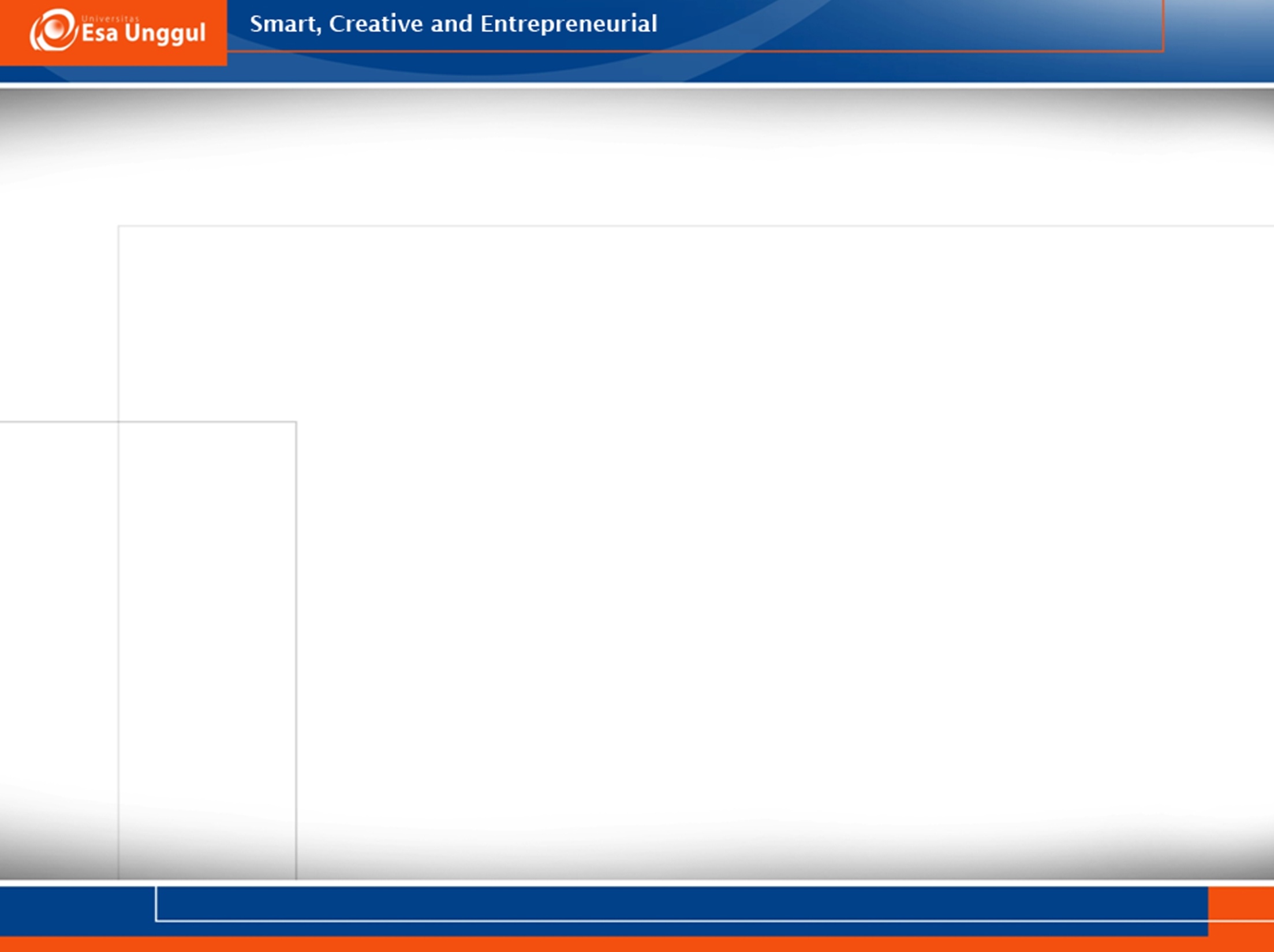 Tujuan dan manfaat sponsorship
Tujuan Periklanan, mengiklankan produk yang tidak boleh diiklankan di media, mempromosikan produk perusahaan, menggali berbagai peluang lain di bidang periklanan.
Tujuan Humas, membangun citra perusahaan, merangsang minat wartawan untuk meliput, mempertahankan dan menciptakan citra perusahaan.
Tujuan Pemasaran, memosisikan produk dibenak konsumen, mendukung operasi agen penyalur, melancarkan perubahan kebijakan pemasaran perusahaan, meluncurkan produk baru, merangsang pembelian konsumen.
14
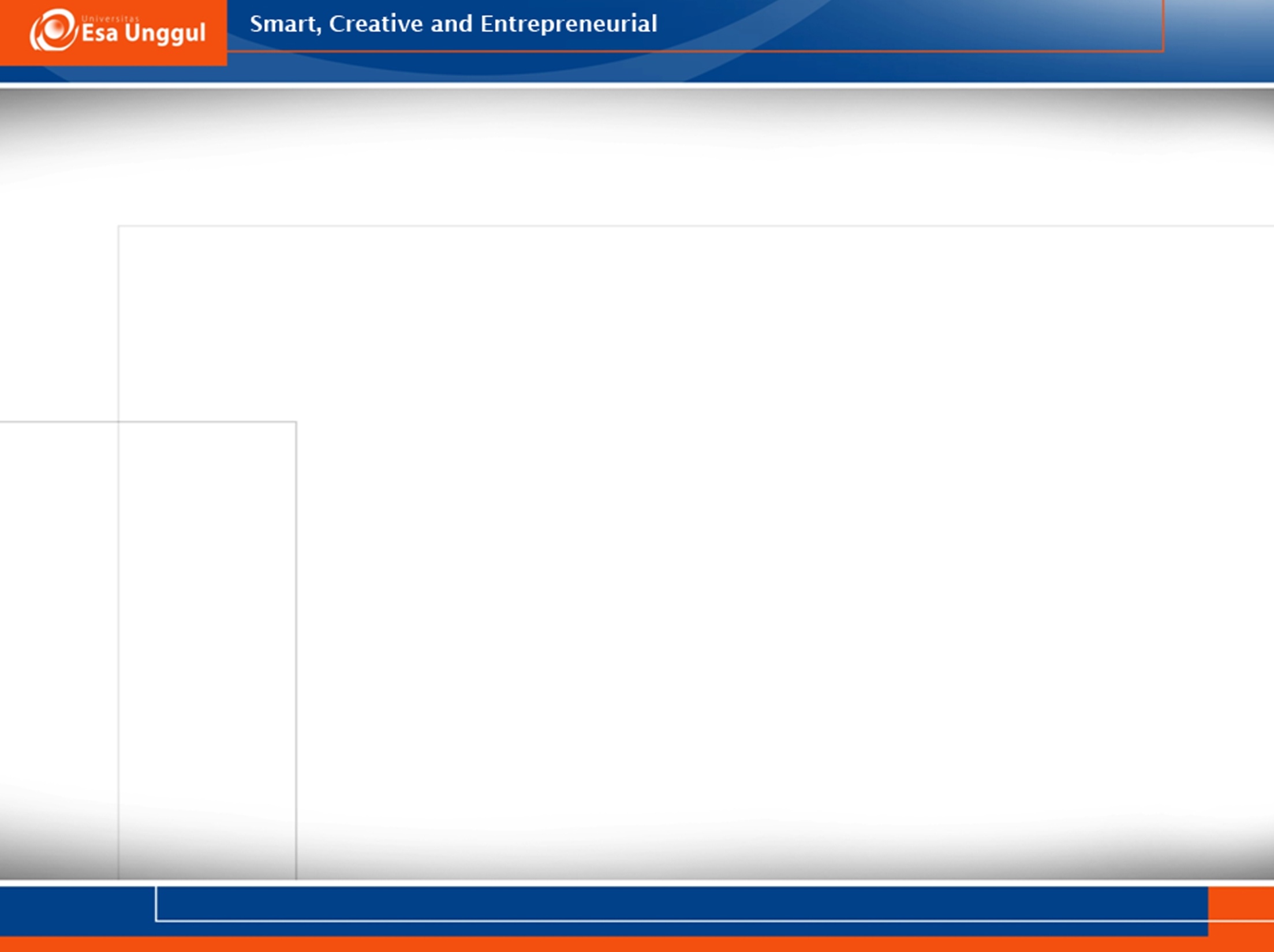 Bauran Sponsorship, Rossiter & Percy (1997)
Target audience reach, segmen yang ingin dicapai pada sponsorship harus diperhatikan.
Positioning merek (brand positioning), jenis even secara langsung berkaitan dengan produk perusahaan yang mensponsori kegiatan olahraga.
Kapasitas pesan (message capacity), umumnya perusahaan sponsor memperoleh fasilitas untuk mendapatkan manfaat dari kegiatan sponsorship tersebut.
15
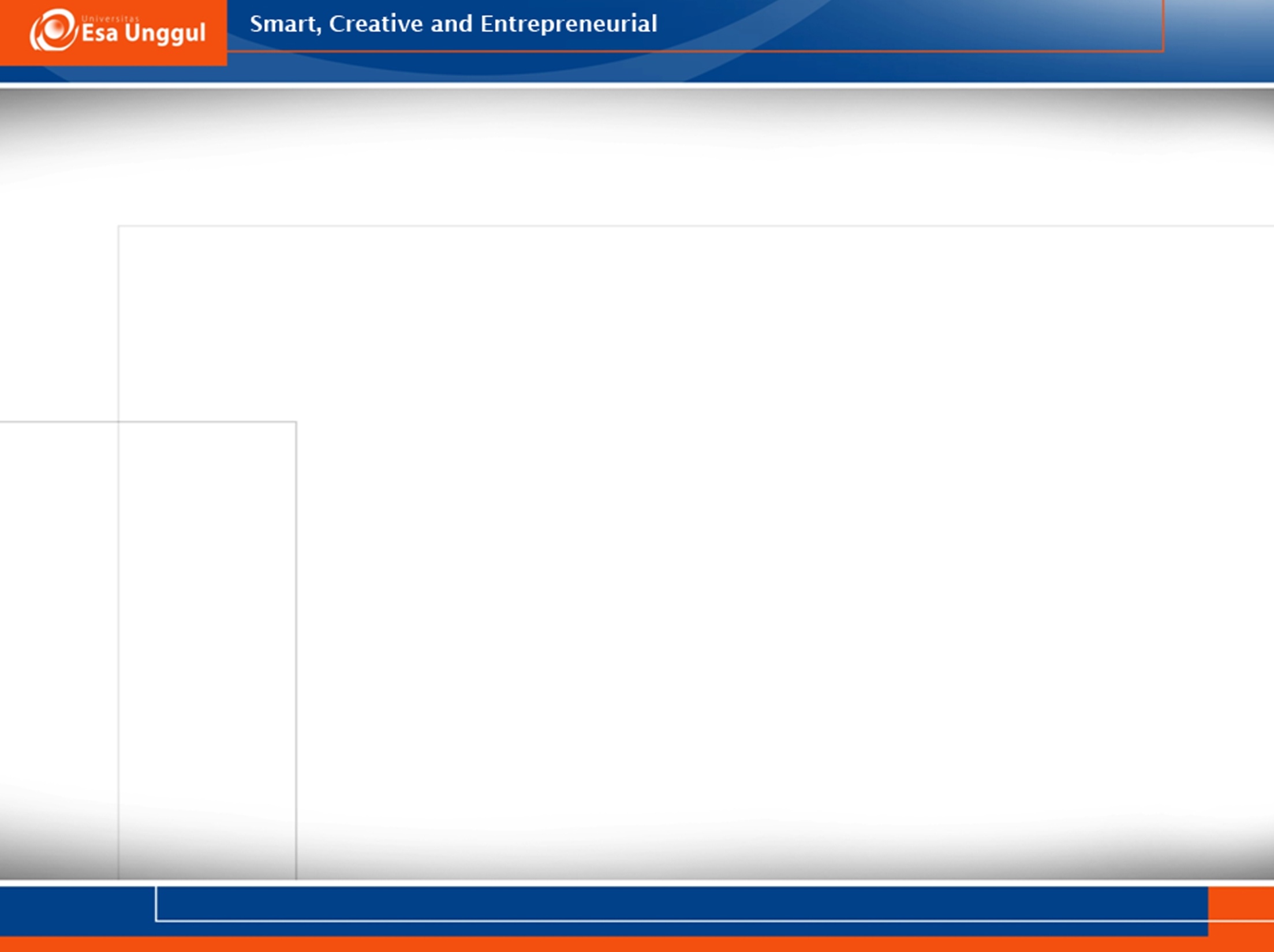 Bentuk dan Jenis Sponsorship
Acara Olahraga
Acara Kebudayaan
Penerbitan atau publikasi
Ekshibisi  atau pameran
Pendidikan
Acara-acara amal
Acara penghargaan profesional
Acara-acara lokal
16
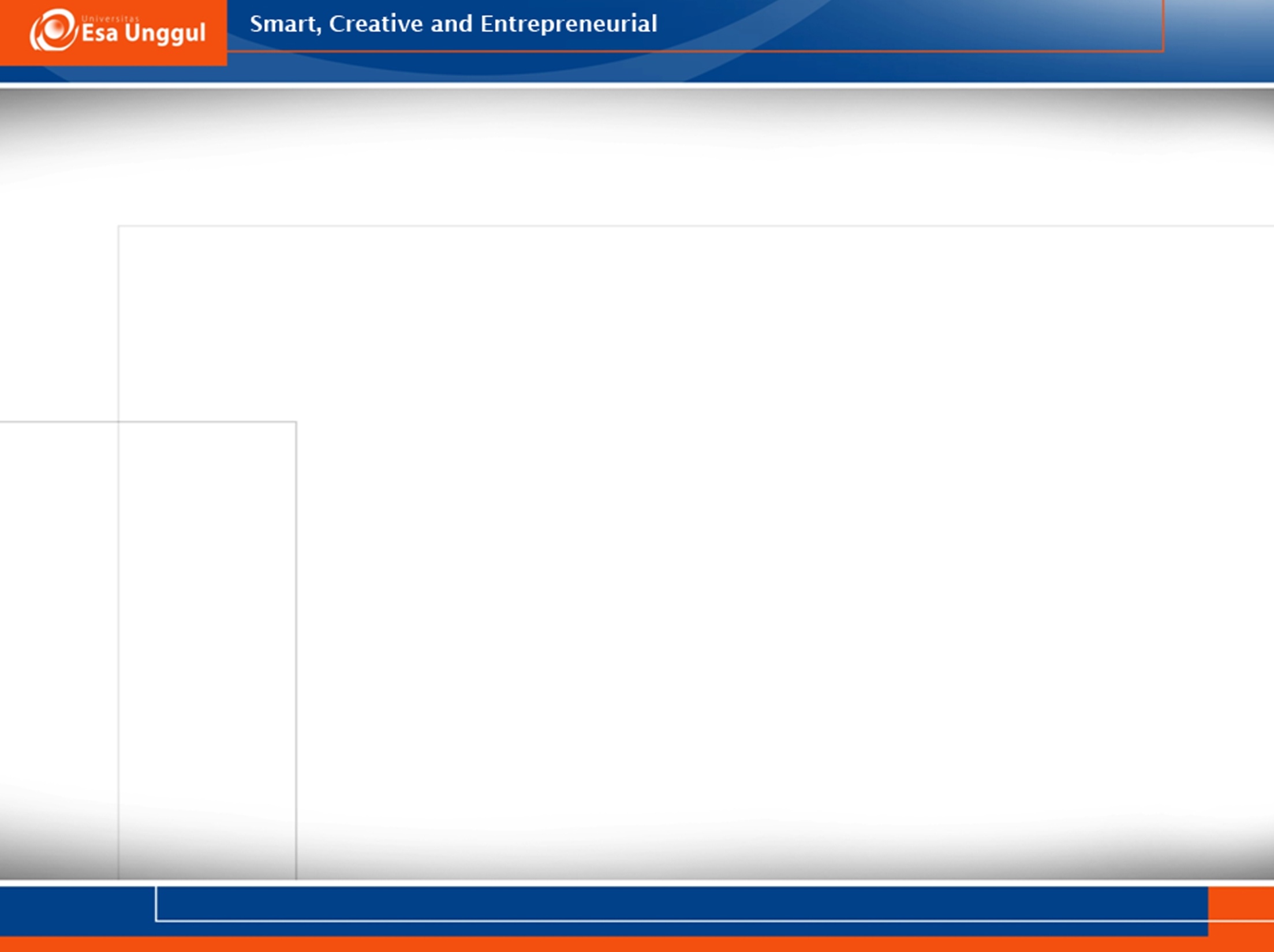 Egan (2007), Jenis sponsorship ada 4 jenis:
Art sponsorship, mengacu pada sponsorship hubungan antara organisasi dan afiliasi artistik, seperti seniman, festival, musisi, pameran, lembaga kebudayaan
Event sponsorship, kegiatan yang menyebabkan perusahaan mensponsori sebuah even, baik even yang belum maupun yang sudah pernah ada.
Cause-related sponsorship,  sponsor yang dilakukan pada acara sosial yang dapat mengembangkan sikap positif terhadap organisasi dalam mendukung tujuan yang baik.
Sport sponsorship,  perusahaan organisasi mensponsori acara olahraga. Perusahaan ini biasanya memiliki tujuan untuk mengasosiasikan produknya dengan atribut acara olahraga.
17
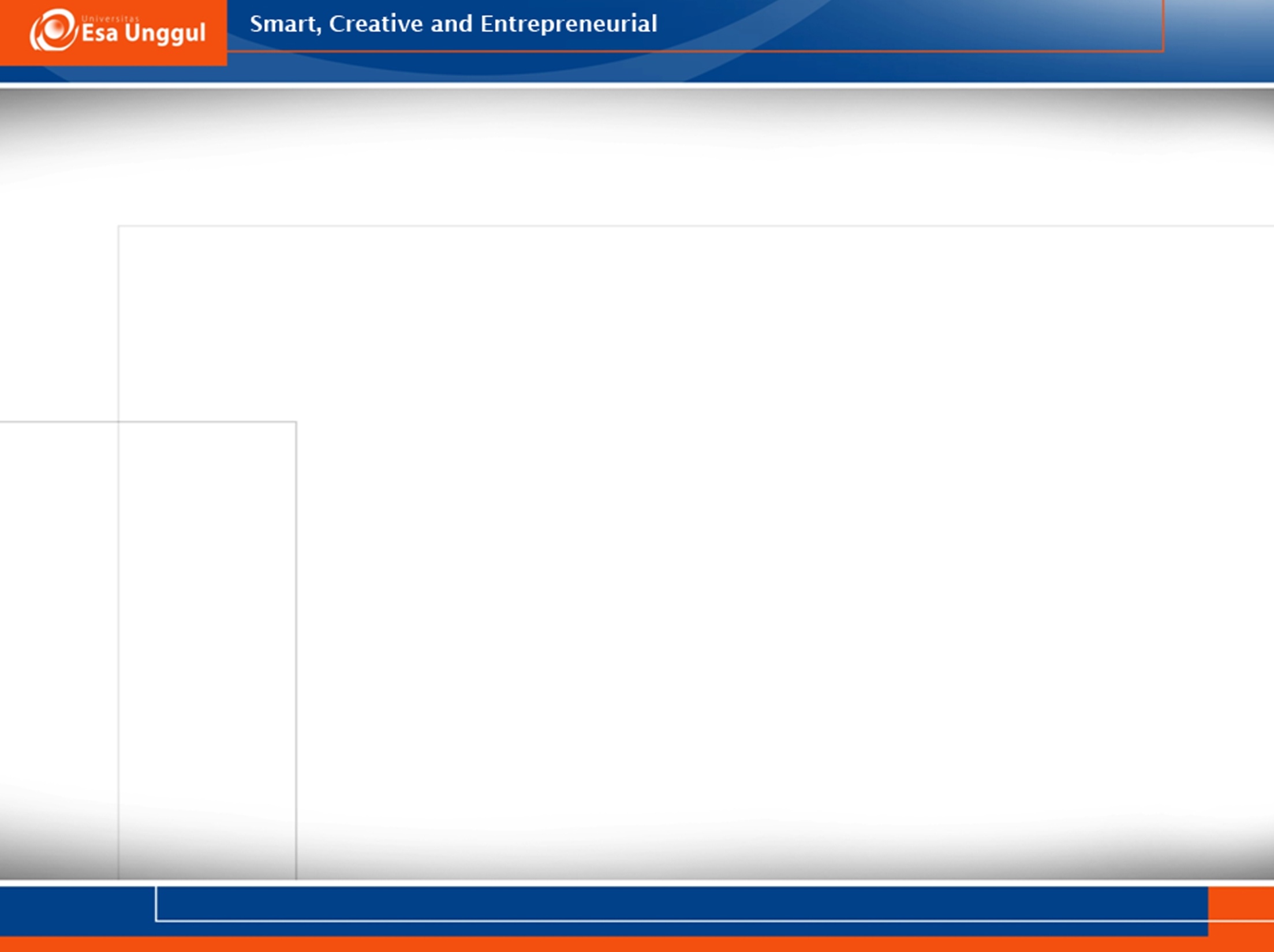 EVENT SPONSORSHIP
Merupakan cara yang ideal untuk membangun interaksi antara konsumen dan merek. Strategi event sponsorship dianggap sebagai aktivitas yang memiliki dampak cukup terhadap aktivitas membangun komunikasi dengan stakeholders atau dengan target market.
Event sponsorship membutuhkan strategi dalam pemilihan event, program yang tepat untuk sponsorship, serta mengukur dampak yang akan terjadi terhadap ekuitas merek.
18
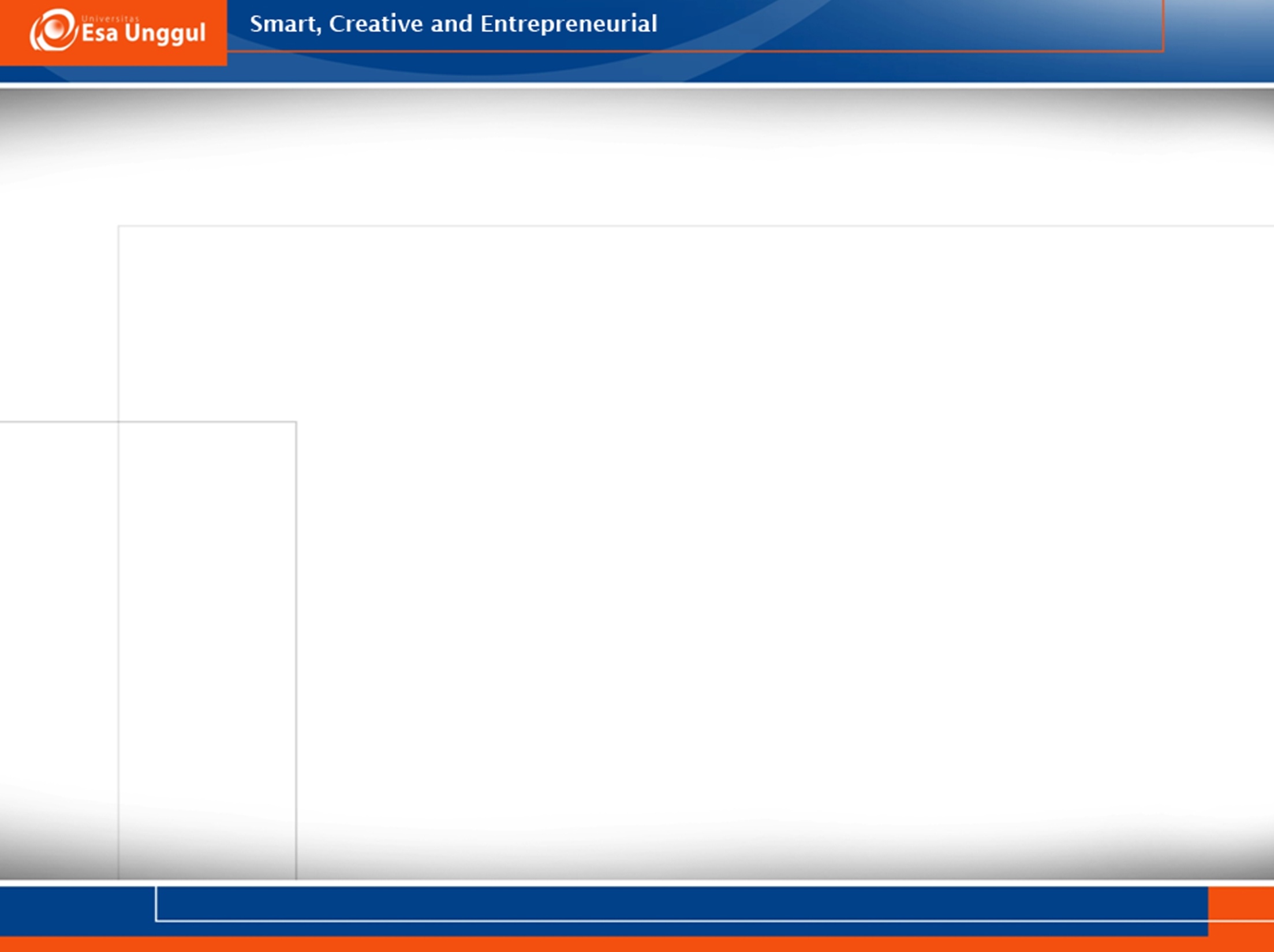 Kategori event sponsorhip
Leisure event, event yang didasari pada kegiatan olahraga dimana ada unsur perlombaan didalamnya.
Personal event, segala bentuk kegiatan yang melibatkan anggota keluarga atau teman.
Cultural event, budaya identik dengan adat, tradisi dan nilai sosial dalam tatanan masyarakat.
Organization event,  kegiatan besar pada setiap organisasi.
19
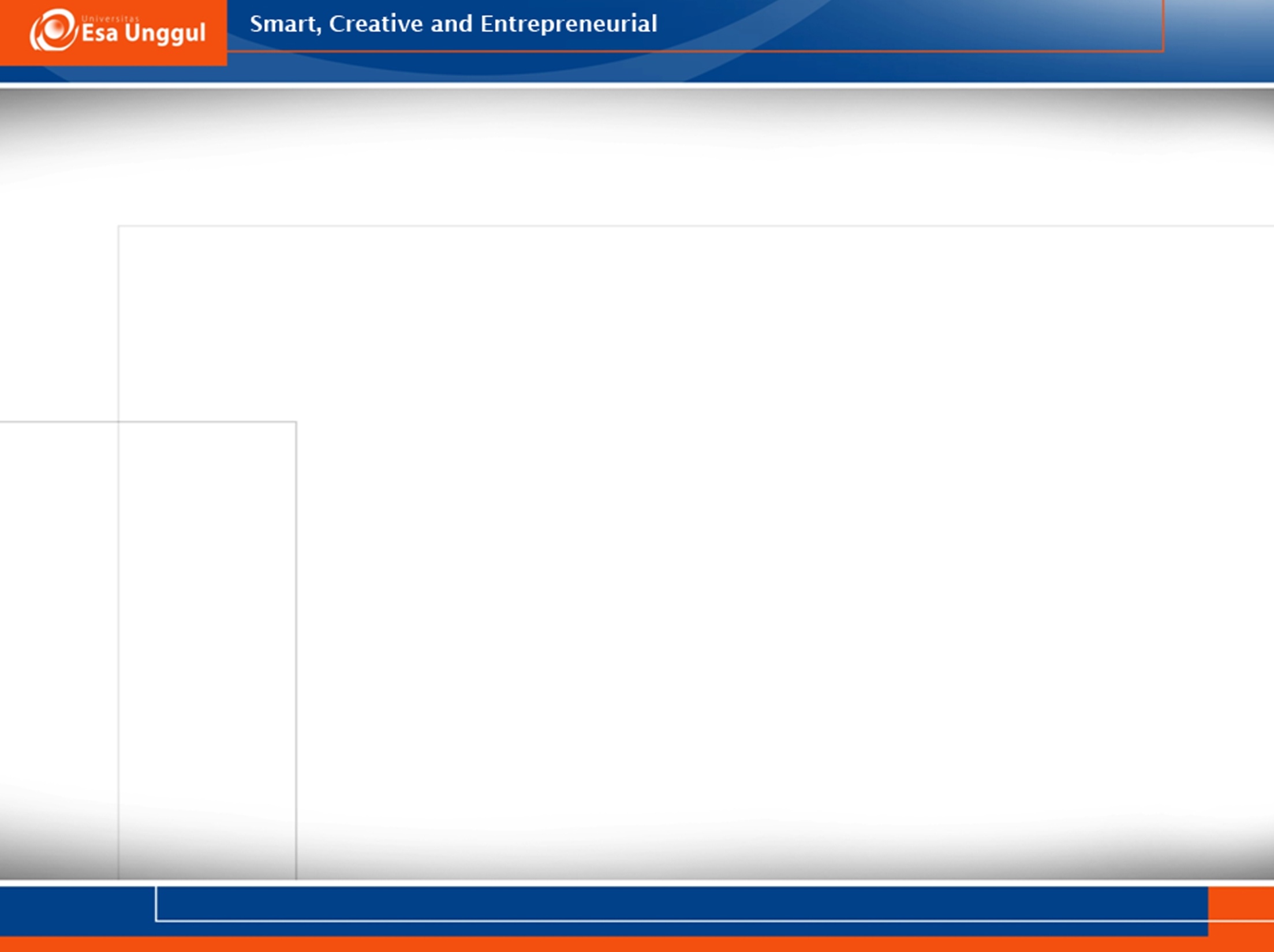 Perencanaan Sponsorhip
20
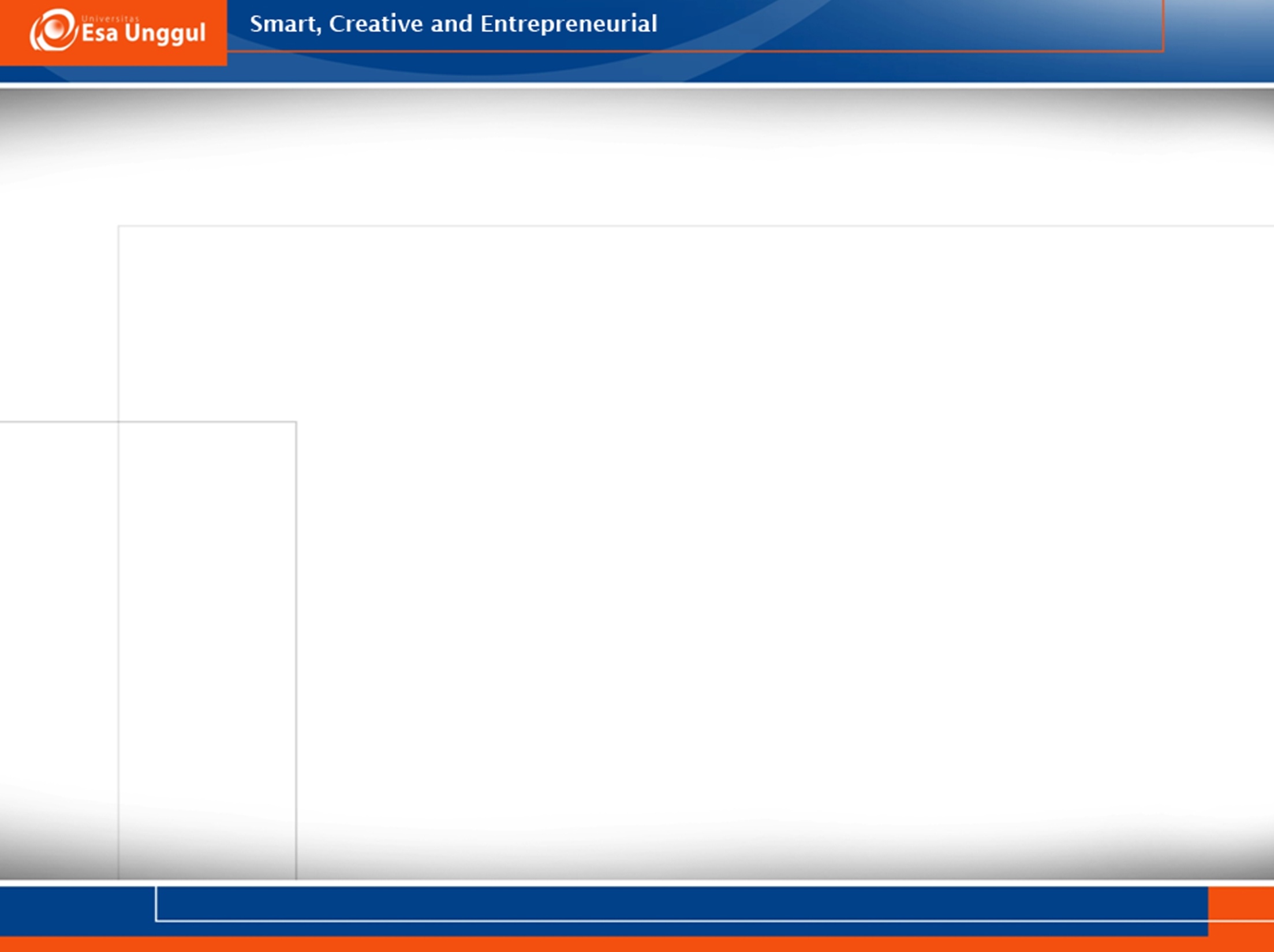 Pertimbangan untuk melaksanakan 
Kegiatan Sponsorship
Brand equity
Dampak pemasaran dan komersial
Dampak pengembalian baiya investasi
Citra merek
Brand awareness
Kemitraan
Pengalaman dan aktualisasi target audince
Berkorelasi dengan posisi merek yang telah ditentukan perusahaan
Kekuatan untuk bersaing dengan kompetitor
21
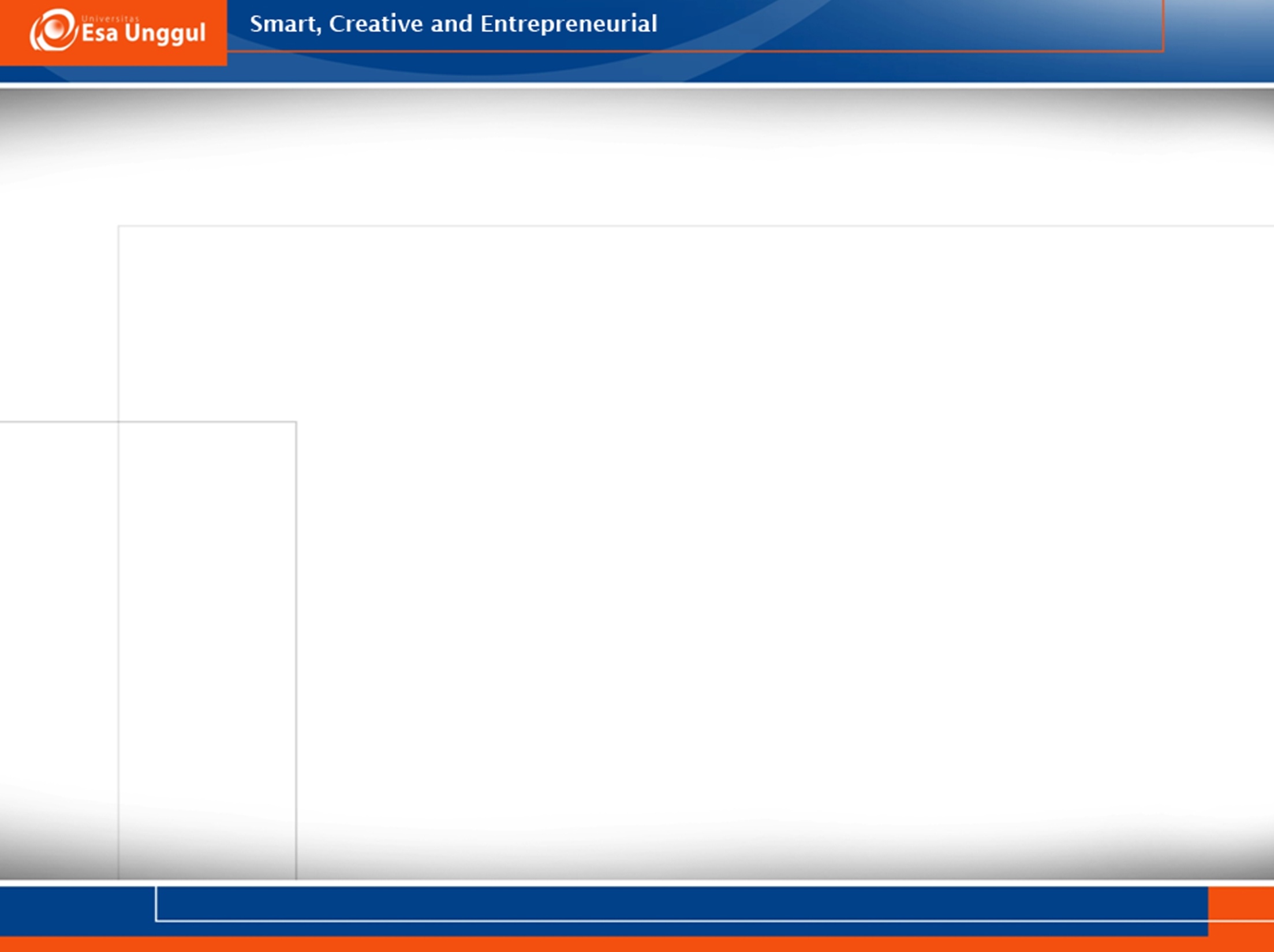 Dimensi Sponsorship
Event image, citra event sangat berhubungan dengan reputasi perusahaan.
Event sponsor-fit, kesesuaian antara sponsor yang membiayai penyelenggaraan even dan event itu sendiri.
Event commercialization, berkaitan dengan dampak even secara komersial bagi perusahaan, apakah memberi peningkatan kinerja dan bisnis perusahaan atau tidak
22